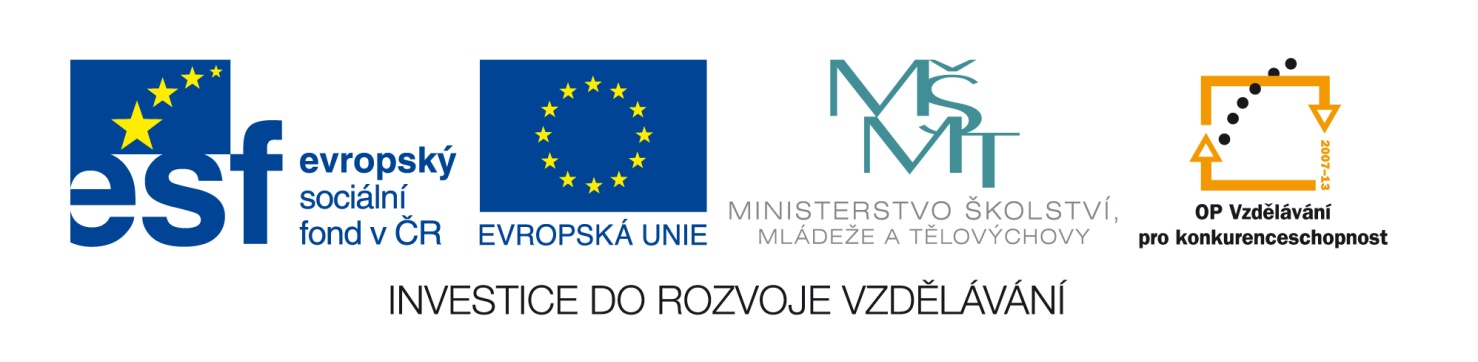 Vzdělávací materiál
vytvořený v projektu OP VK
Anotace
VÝPOČTY pH
Určete pH roztokua) HNO3 o c = 0,01 mol∙dm-3  b) NaOH o c = 0,06 mol∙dm-3  c) H2SO4 o c = 0,008 mol∙dm-3
Odpověď
a) pH = 2b) pH = 12,78c) pH = 1,8
2 g 20% roztoku HCl byly zředěny na objem 1,5 dm3. Jaké bude pH takto připraveného roztoku?
Odpověď
Roztok bude mít pH = 2,14.
Z 10 g pevného KOH byly připraveny 3 dm3 vodného roztoku. Vypočítejte jeho pH.
Odpověď
Roztok má pH = 12,93.
Jaké pH bude mít roztok připravený zředěním 35 cm3 roztoku o c = 0,1 mol∙dm-3 H2SO4 na objem 2,2 dm3?
Odpověď
Roztok bude mít pH = 2,5.
Kolik cm3 roztoku KOH o c = 2 mol∙dm-3 je třeba na přípravu 5 dm3 jeho roztoku, má-li mít pH = 12,8.
Odpověď
Na přípravu roztoku je potřeba 157,7 cm3 roztoku KOH o c = 2 mol∙dm-3.
Domácí úkol
Zdroje: archiv autorky